Biodiversity Research
10-22-16
Biodiversity
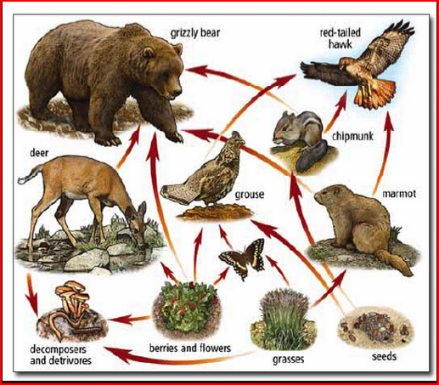 Video
I Can…
1.  List 3 kinds of pollution
2.  Describe how habitat destruction affects biodiversity
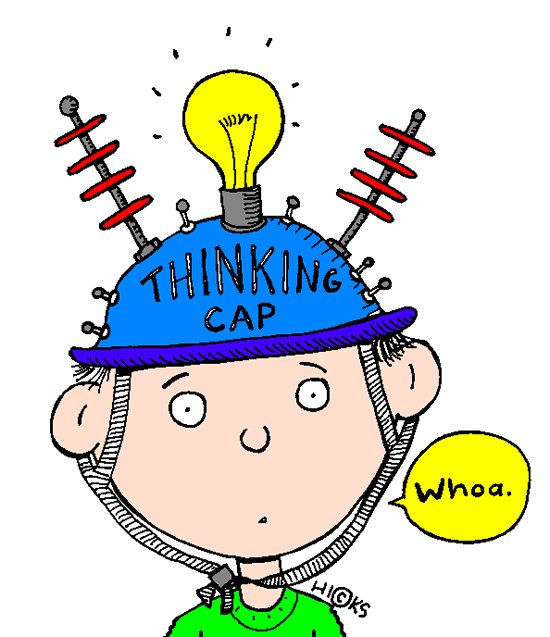 Biodiversity
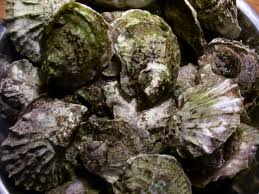 Please complete the following on your Biodiversity Research…
  1) Explain the importance of conservation (pg.162)
  2) Describe the three R’s (pgs 163-165)
  3) Explain how biodiversity can be maintained (pg.166)
  4) Describe five environment strategies (pg.167)
  5) Applying: What kinds of things can you do to help maintain biodiversity
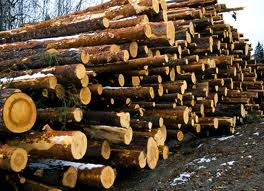 I can list 3 kinds of pollution.
I can describe how habitat destruction affects biodiversity.
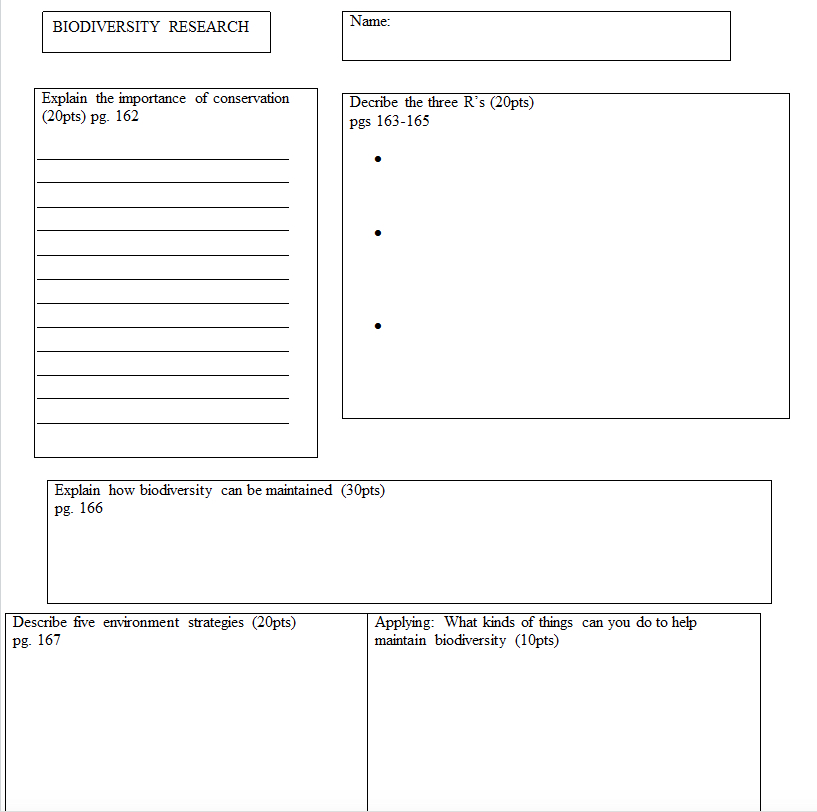 I can list 3 kinds of pollution.
I can describe how habitat destruction affects biodiversity.